Internationalisation of Université Côte d’Azur
Clément Moreau
Pauline Achard
Université Côte d’Azur
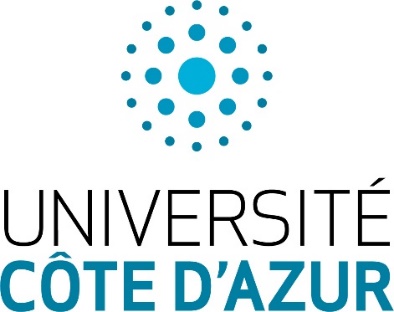 This project has been funded with support from the European Commission. This presentation reflects the views only of the author, and the Commission cannot be held responsible for any use which may be made of the information contained therein.
Working visit to Nice for the Review of EU HEIs models of internationalization, 
Nice, 3rd June 2020
Overview
1. Directorate of International Relations (DRI)
2. Department of Research, Valorisation and Innovation (DRVI) 
3. House of European and National Grants (MSEN)
4. International Scientific Visibility Office 
5. Tools of internationalisation  
	- Multilateral Cooperation 
	- Innovative pedagogies
Working visit to Nice for the Review of EU HEIs models of internationalization, 
Nice, 3rd June 2020
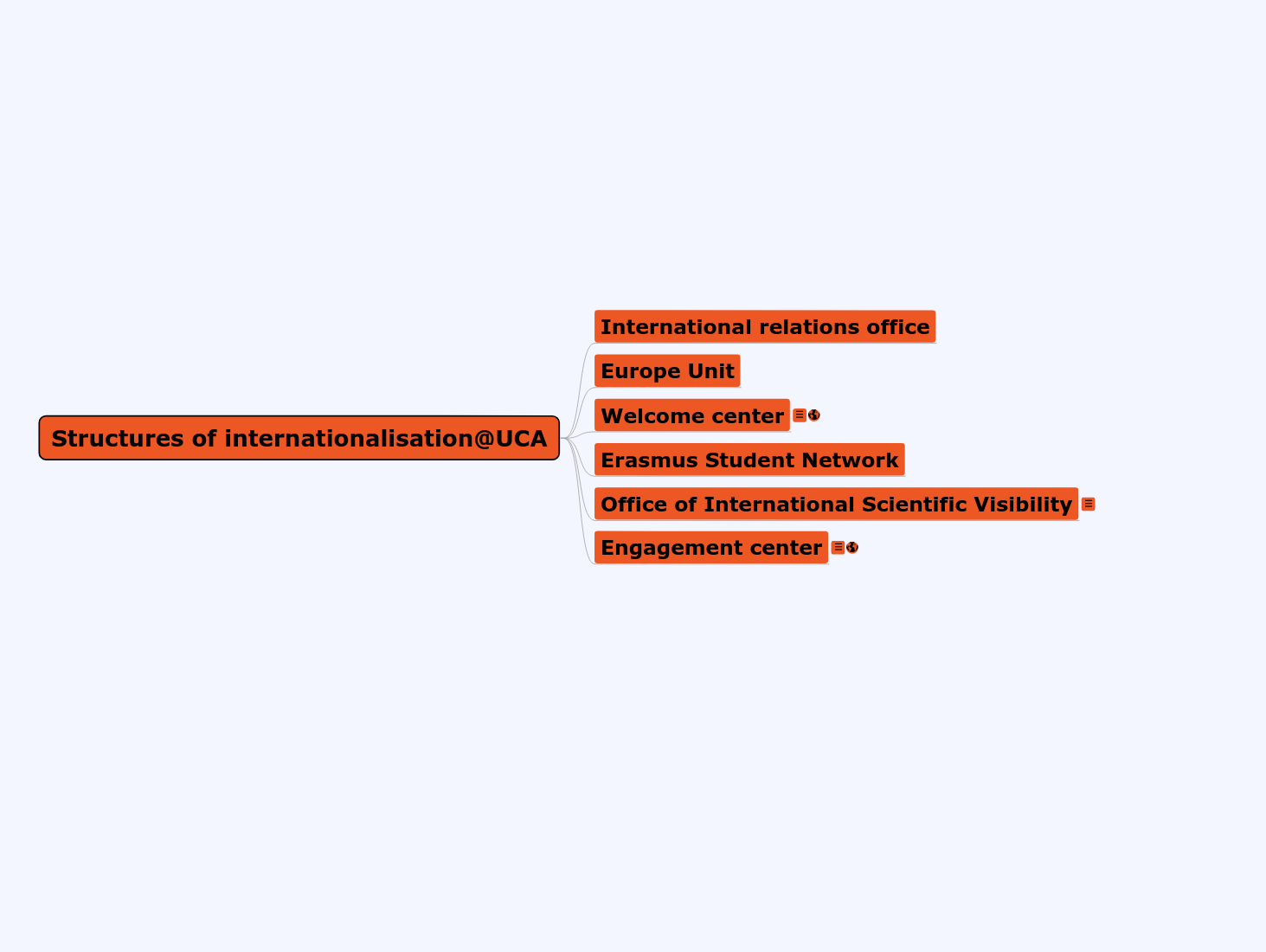 Working visit to Nice for the Review of EU HEIs models of internationalization, 
Nice, 3rd June 2020
1. Directorate of International Relations (DRI)
Coordinates the implementation of international cooperation policy and related actions
Coordinates the various International Relations Offices
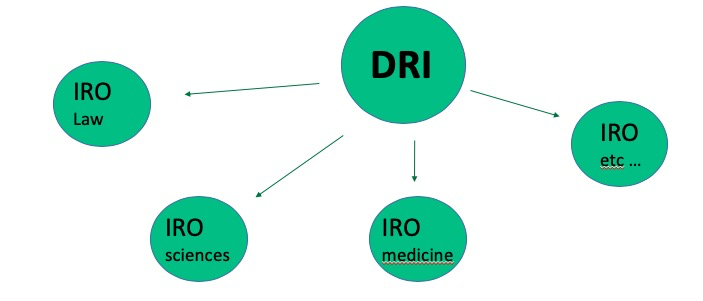 Working visit to Nice for the Review of EU HEIs models of internationalization, 
Nice, 3rd June 2020
2. Department of Research, Valorisation and Innovation (DRVI)
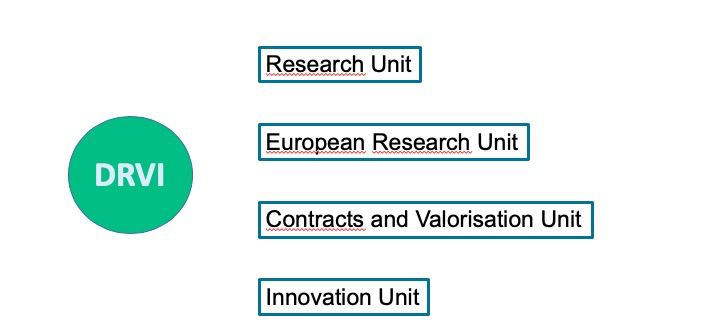 Working visit to Nice for the Review of EU HEIs models of internationalization, 
Nice, 3rd June 2020
3. House of European and National Grants (MSEN)
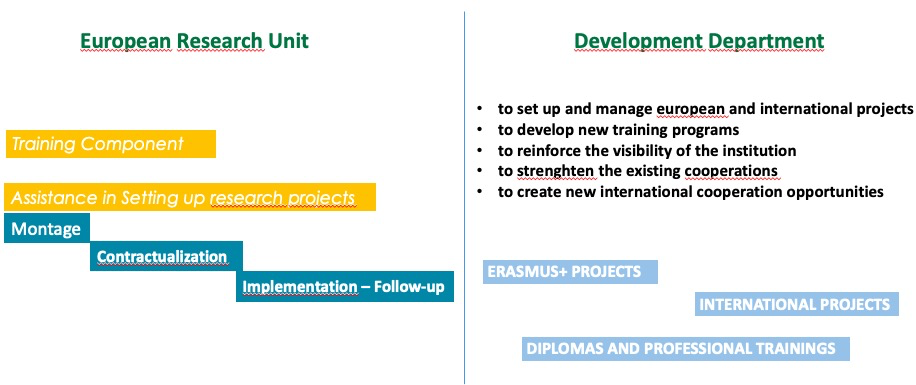 Working visit to Nice for the Review of EU HEIs models of internationalization, 
Nice, 3rd June 2020
3. House of European and National Grants (MSEN)
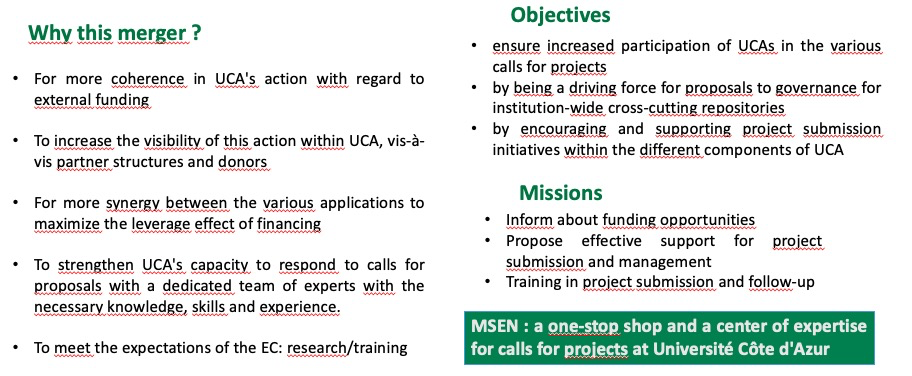 Working visit to Nice for the Review of EU HEIs models of internationalization, 
Nice, 3rd June 2020
3. House of European and National Grants (MSEN)
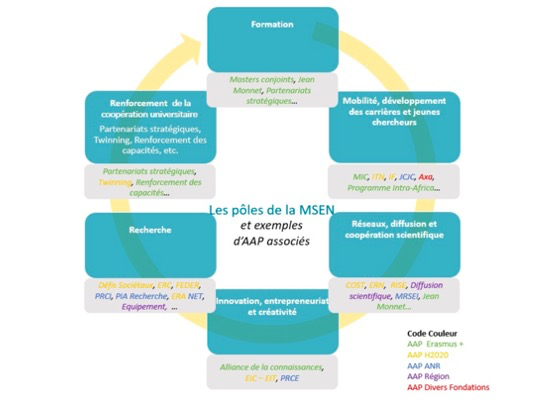 Working visit to Nice for the Review of EU HEIs models of internationalization, 
Nice, 3rd June 2020
3. House of European and National Grants (MSEN)
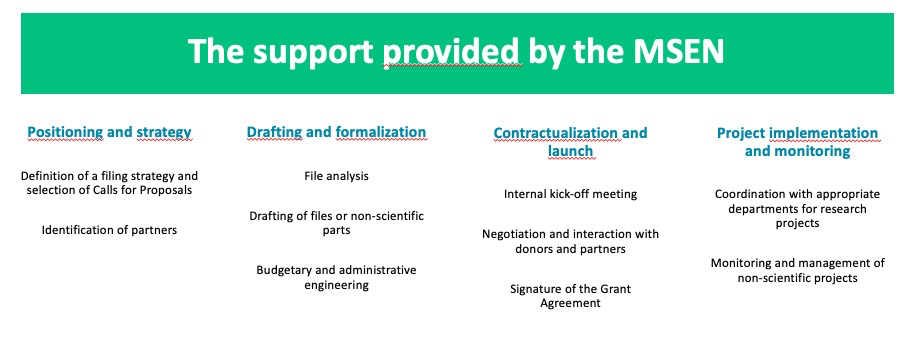 Working visit to Nice for the Review of EU HEIs models of internationalization, 
Nice, 3rd June 2020
4. International Scientific Visibility Office
Aim: to contribute to the international visibility of researchers and all research-related activities carried out within the framework of the university

Four main activities: 
Revision and translation service in English
The drafting in English of press releases related to research, their international dissemination and the coordination of exchanges with international science journalists
Coordination of activities aimed at attracting international students
Representing Université Côte d'Azur in its exchanges with university ranking agencies
Working visit to Nice for the Review of EU HEIs models of internationalization, 
Nice, 3rd June 2020
5. Tools of internationalisation – Multilateral Cooperation
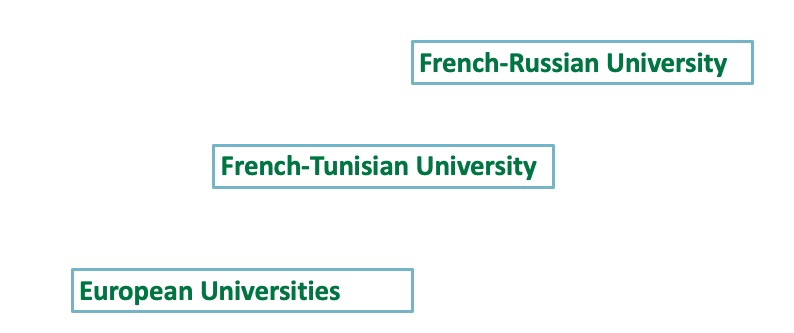 Working visit to Nice for the Review of EU HEIs models of internationalization, 
Nice, 3rd June 2020
5. Tools of internationalisation – Innovative pedagogies
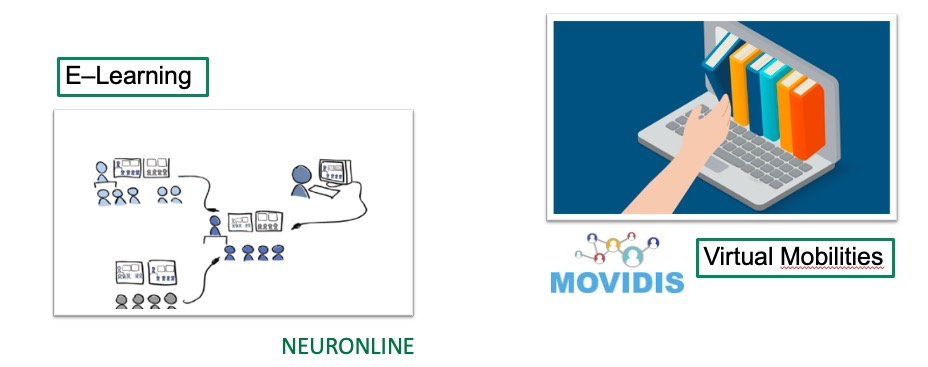 Working visit to Nice for the Review of EU HEIs models of internationalization, 
Nice, 3rd June 2020
Thank you for you attention! 
Clément Moreau: clement.moreau@univ-cotedazur.fr

Pauline Achard: pauline.achard@univ-cotedazur.fr
Working visit to Nice for the Review of EU HEIs models of internationalization, 
Nice, 3rd June 2020